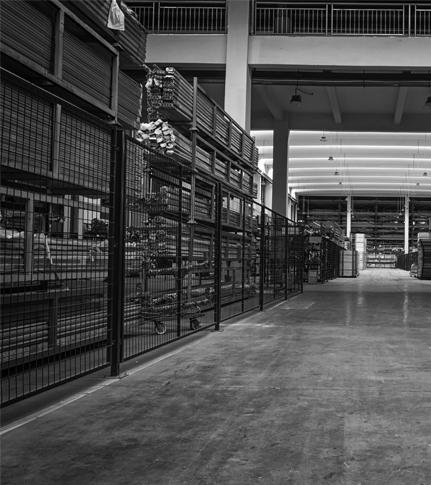 Especialidad Construcción
Plan Común
Módulo Control y Mantenimiento de Bodegas y Pañoles
Control y Mantenimiento de Bodegas y Pañoles
Activación del aprendizaje
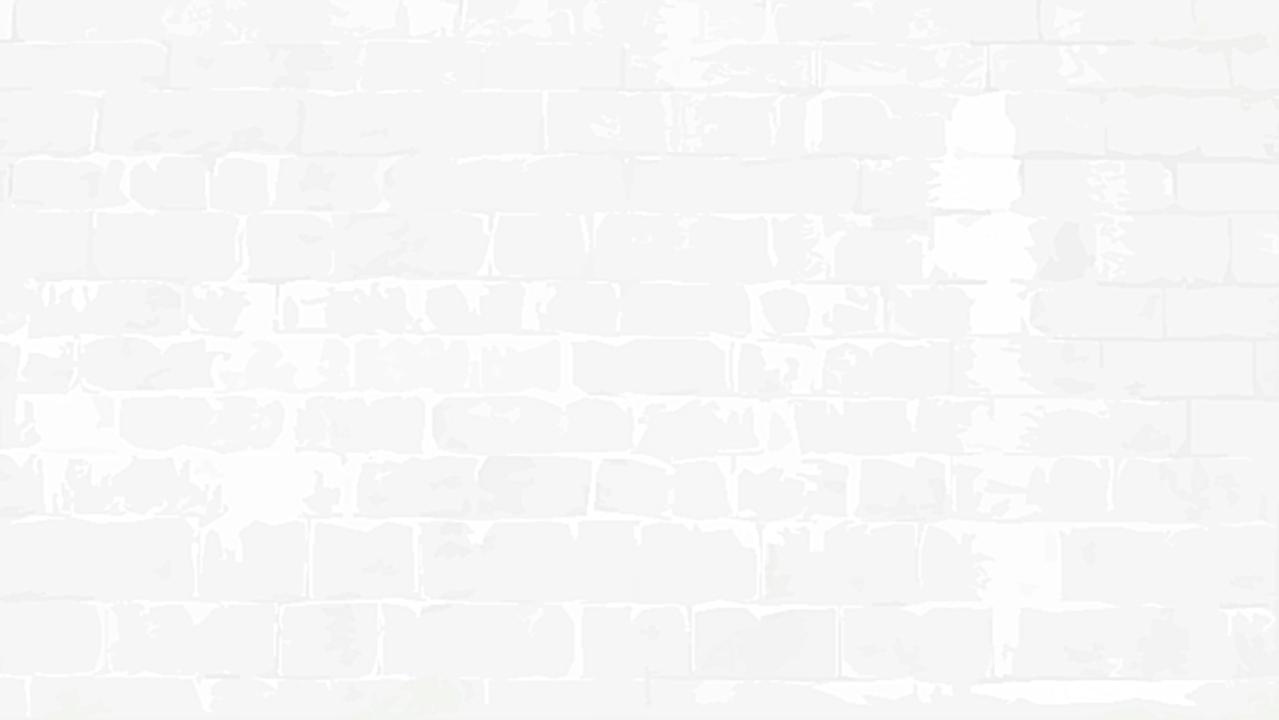 Activación del aprendizaje
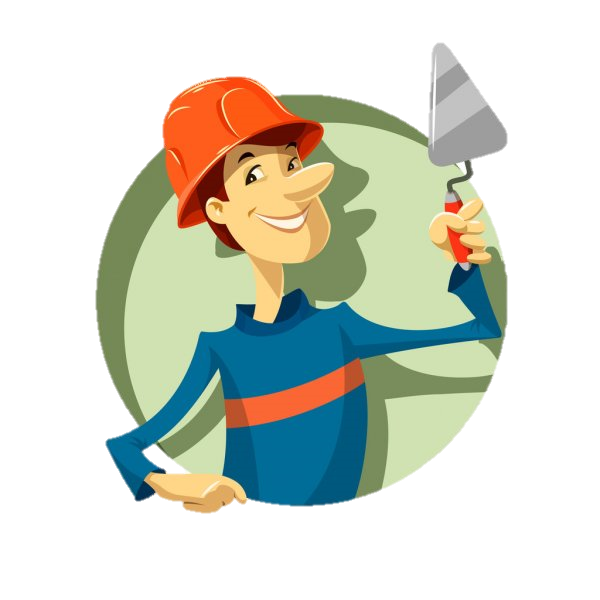 ¿Sabías que existen nuevas herramientas digitales para realizar control de bodegas en diferentes proyectos de construcción, ya sea para control de stock, entrada y salida de elementos, ventas, entre otras aplicaciones?
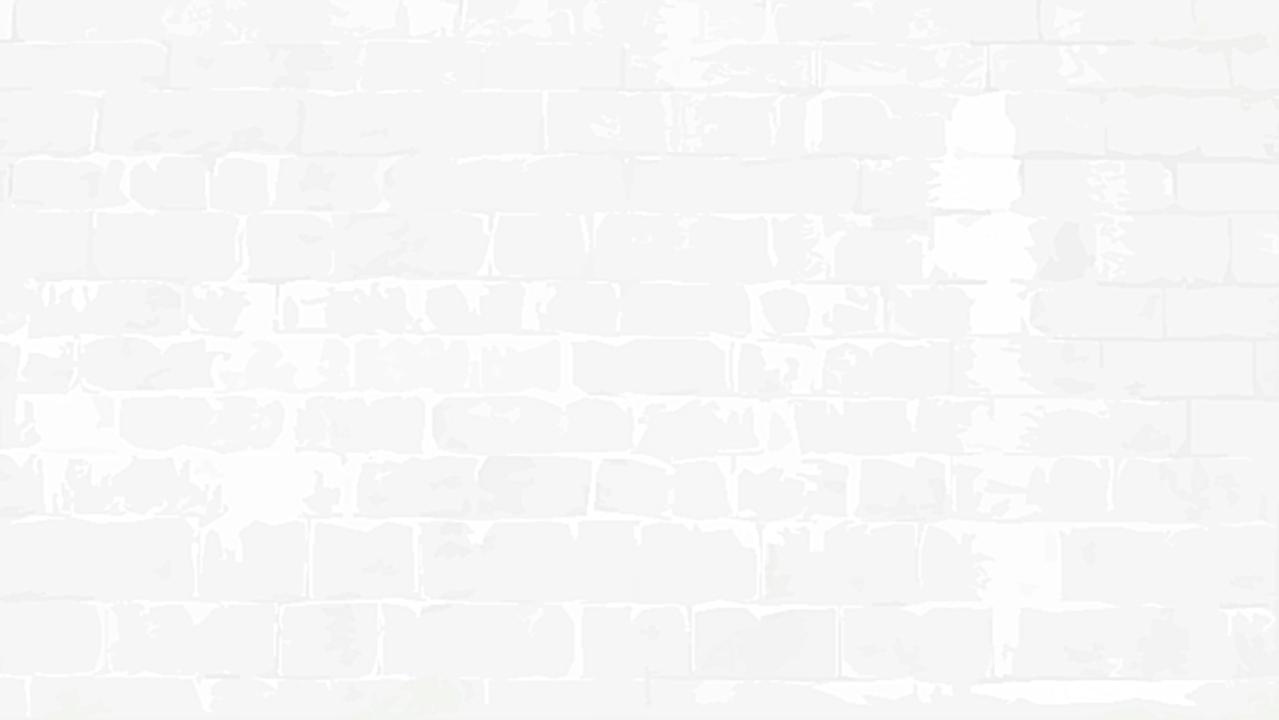 ACTIVACIÓN DELAPRENDIZAJE
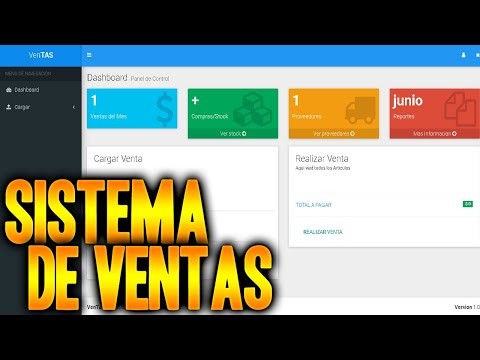 https://youtu.be/G8q7f-gxnfw
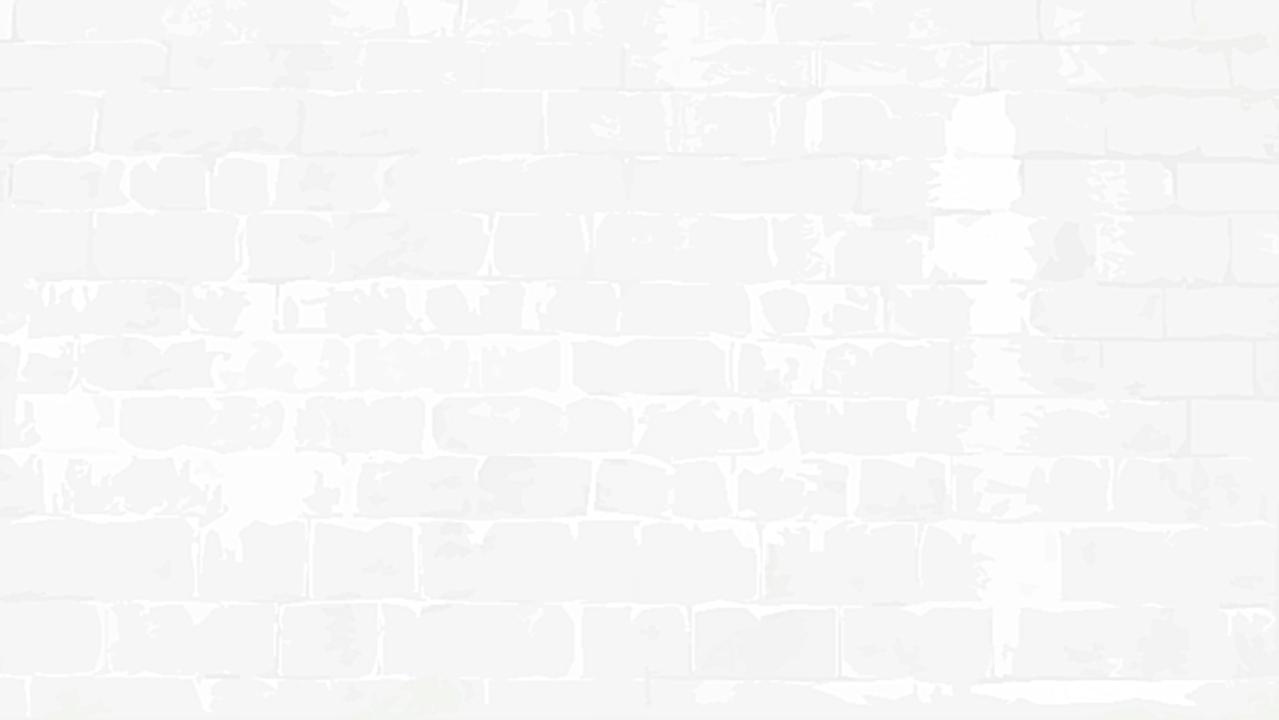 ACTIVACIÓN DELAPRENDIZAJE
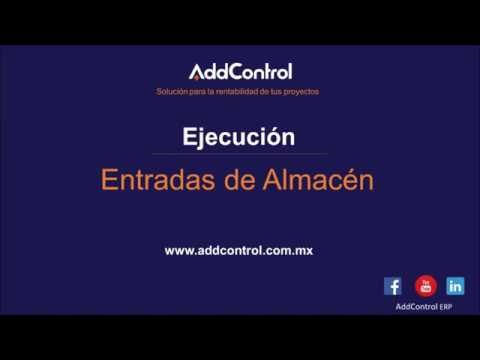 https://youtu.be/Cex_PIgFoDI
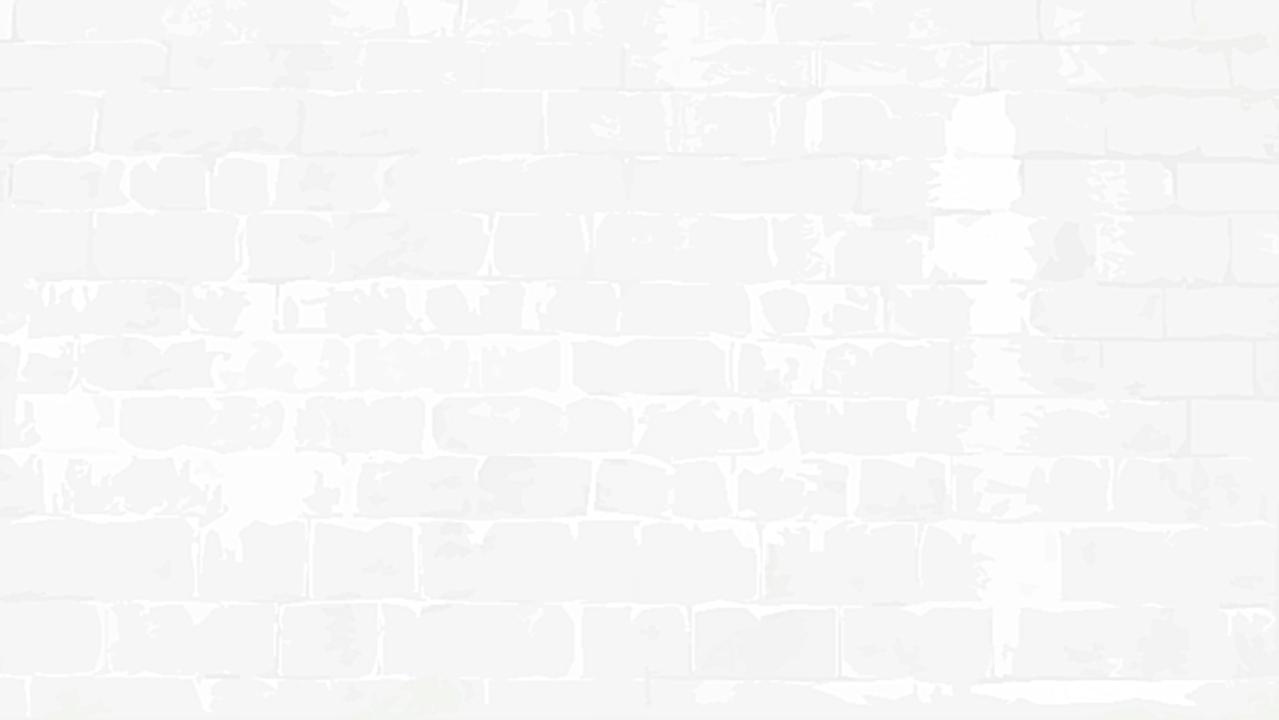 ACTIVACIÓN DELAPRENDIZAJE
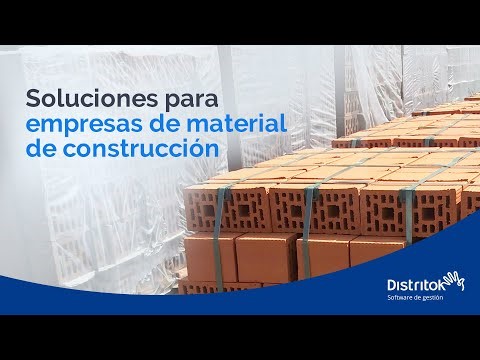 https://youtu.be/e_txbvxfzxw
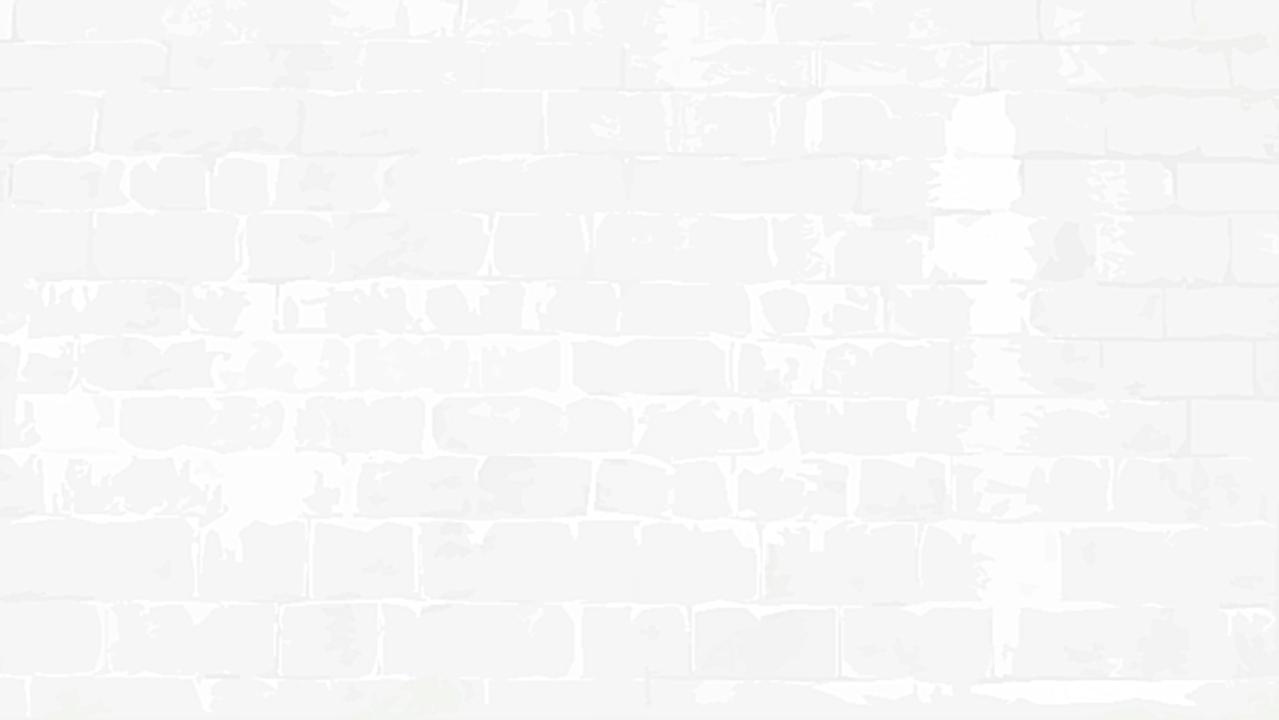 ACTIVACIÓN DELAPRENDIZAJE
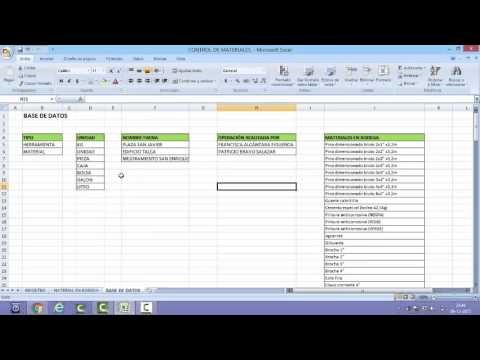 https://youtu.be/WElrdKYfTX4
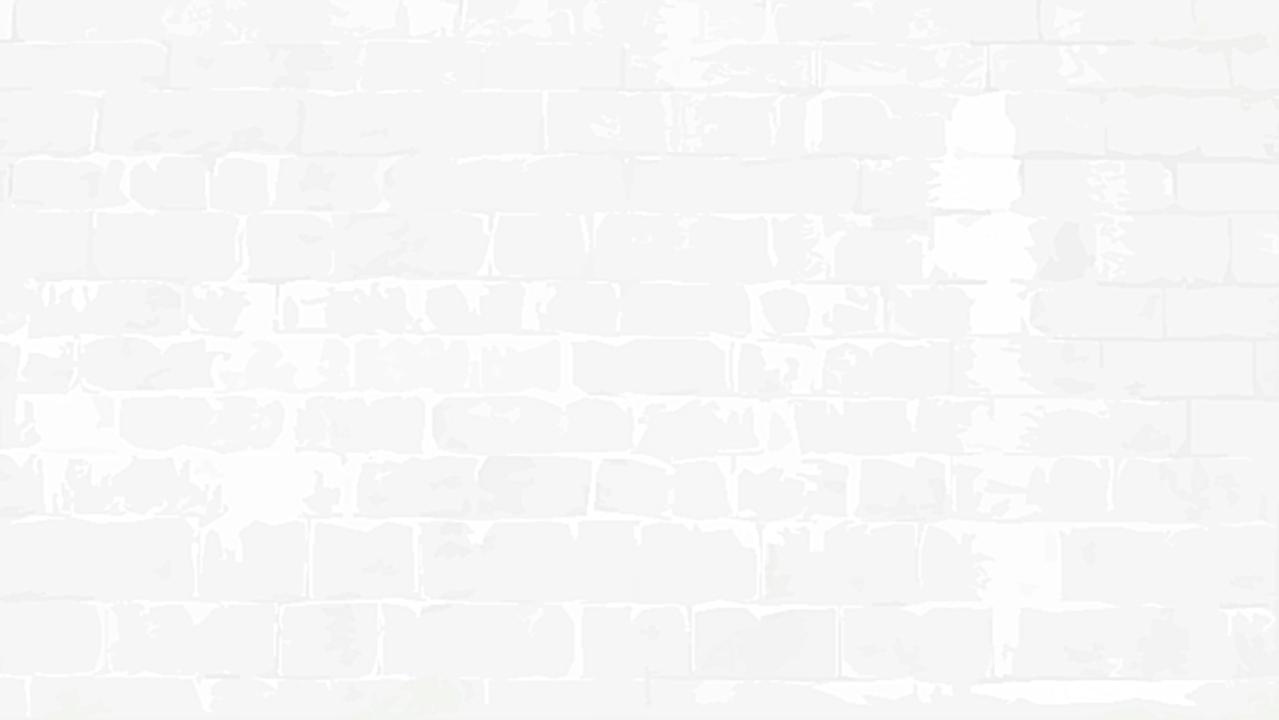 PREGUNTAS DE CIERRE
Explica con tus palabras ¿qué entiendes por control de bodega en un proyecto de construcción?

Explica con tus palabras ¿cómo facilita el control de bodega un software adecuado?

En el caso que la empresa no cuente con un software para control de bodega ¿con qué programa computacional lo podrías realizar? ¿por qué?